AUSTRALIA
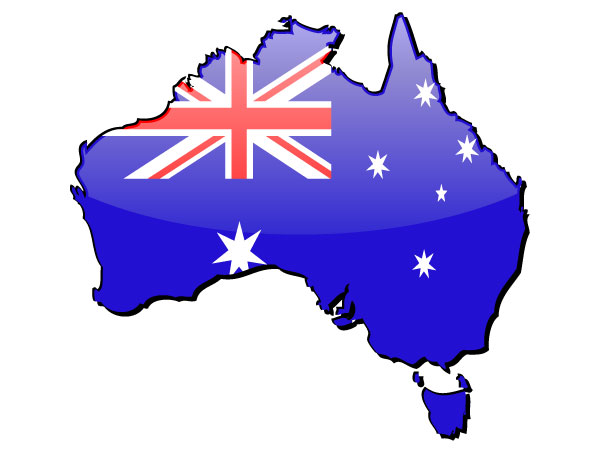 1
Manuel Salort
POBLACIÓN
El país cuenta con aproximadamente 21 millones de habitantes, en una extensión geográfica de 8 millones de kilómetros cuadrados.
Por ello es el sexto país mas grande del mundo, la isla de mayor tamaño y el continente mas pequeño.
De sus habitantes mas del 25% son inmigrantes procedente de Gran Bretaña e Irlanda, Europa Occidental, Asia y Oceanía
2
Manuel Salort
Clima
El país tiene una gran diversidad de tipos de clima
 En el norte un clima ecuatorial
 Climas tropicales y subtropicales en la zona este
Zonas desérticas en el centro y oeste del país 
En el sur un clima mas templado

Como el país se encuentra en el hemisferio sur las estaciones son opuestas a las de Europa,  por ello los meses de verano son entre Diciembre y Marzo y el invierno llega a los meses de Junio a Septiembre
3
Manuel Salort
Idioma
El idioma oficial del país es el Ingles.
Tras este los mas hablados son:
4
Manuel Salort
Ciudades
Costa Dorada o Gold Coast: Es uno de los principales destinos turísticos del país. Situado en la costa y con una extensión de 80 kilómetros, donde se encuentran hoteles, apartamentos, parques naturales y temáticos.
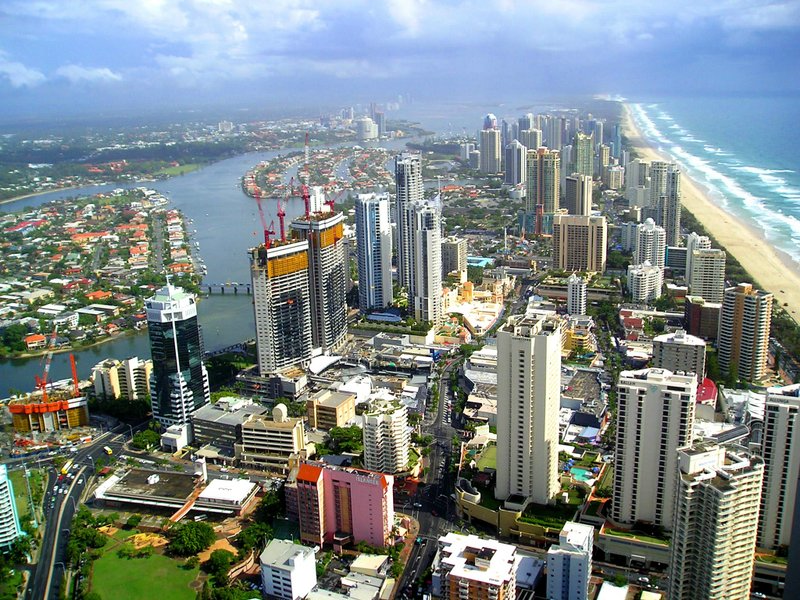 5
Manuel Salort
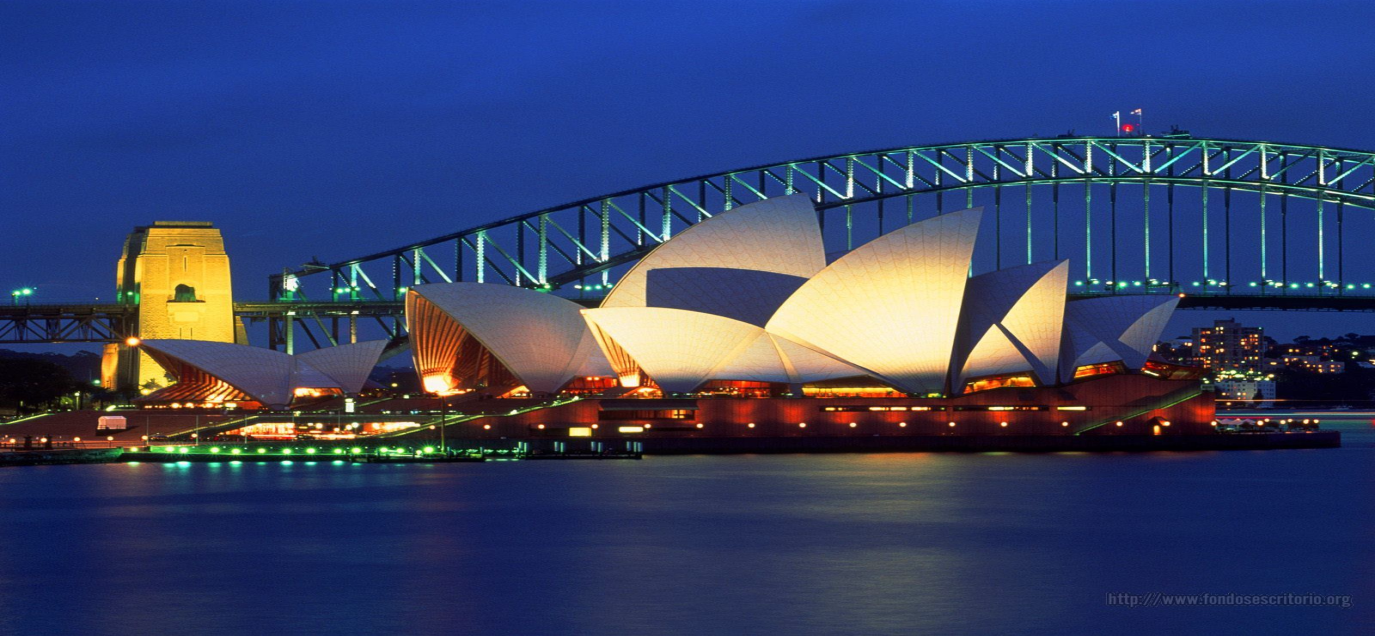 Sídney: Es una de las principales ciudades de Australia, ya que tiene la mayor población del país con aproximadamente 5 millones de habitantes. A pesar de que su mayor reclamo turístico son sus playas, también son importantes el puerto de Sídney, el Sídney Opera House o el puerto olímpico.
Manuel Salort
6
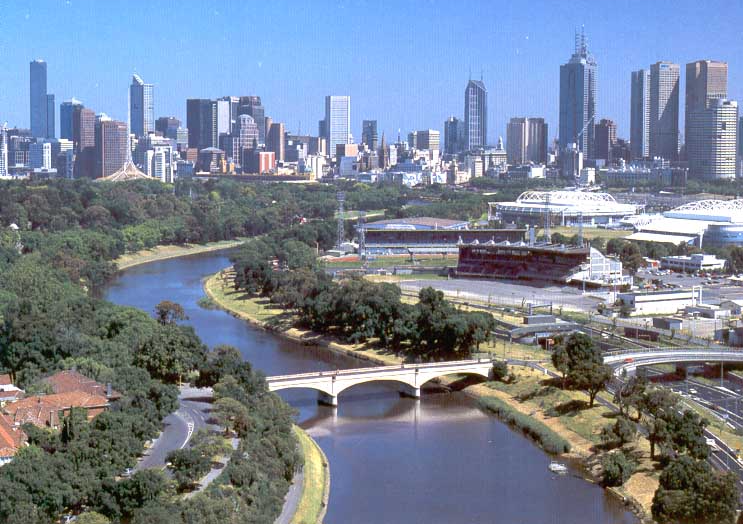 Melbourne: Es la segunda ciudad mas importante del país en cuanto a población se refiere con 4 millones de habitantes. Fue capital del país y actualmente es una de las mejores ciudades del mundo para vivir. Lleva todo el peso económico e industrial de Australia
Manuel Salort
7
Deportes
Manuel Salort
8
PERSONAJES DESTACADOS
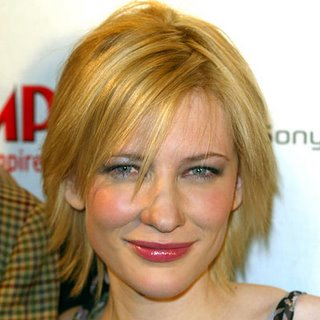 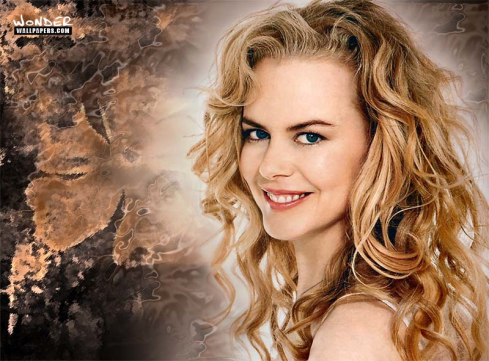 Hugh Jackman – Actor
Nicole Kidman – Actriz
Natalie Imbruglia – Cantante 
Kylie Minogue – Cantante
Heath Ledger – Actor
Miranda Kerr -  Modelo
Cate Blanchett -  Actriz
Lleyton Hewitt – Tenista
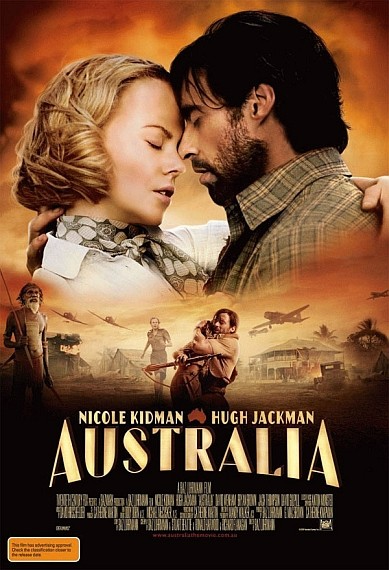 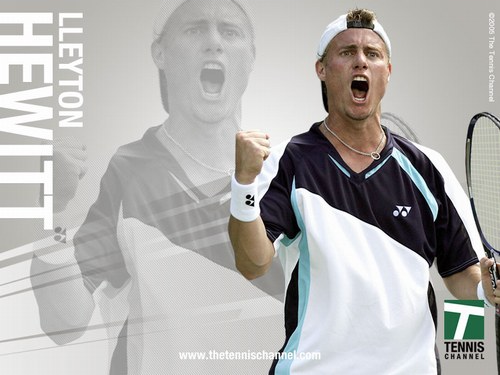 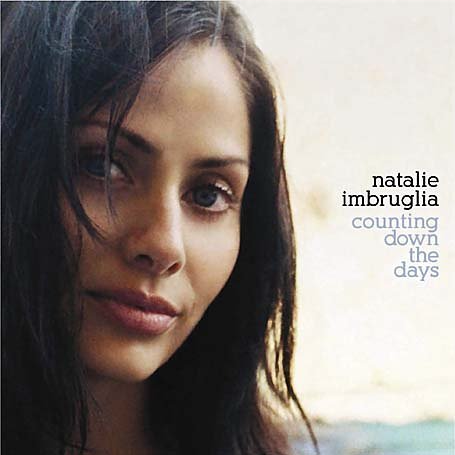 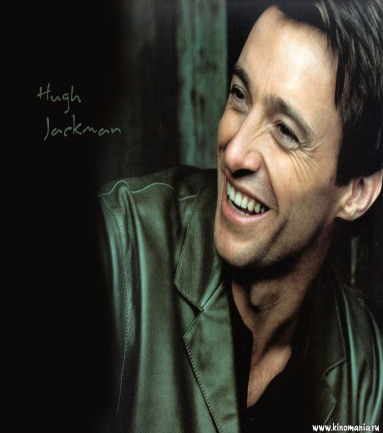 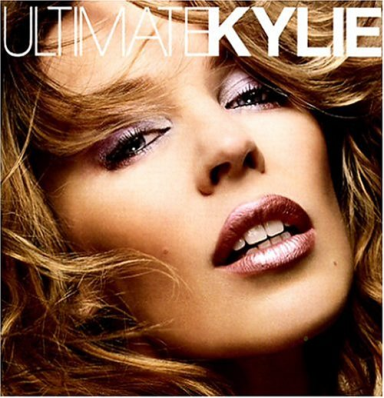 9
Manuel Salort